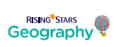 Year 1 Unit 1: Our local area
Unit 2: Roman Britain
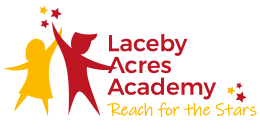 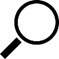 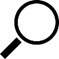 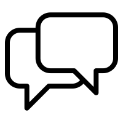 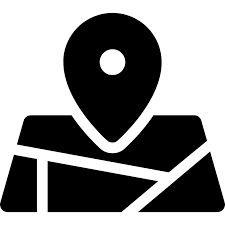 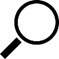 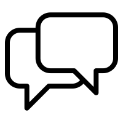 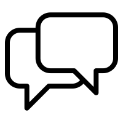 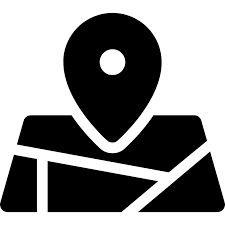 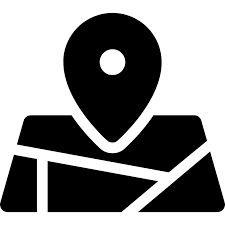 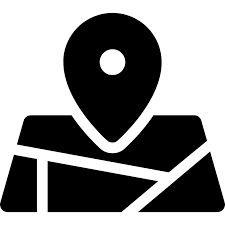 Big Finish – Make a 3-D model of your local area
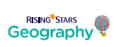 Year 2 Unit 1: Weather and Seasons
Unit 2: Roman Britain
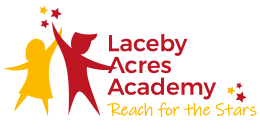 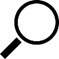 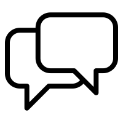 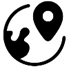 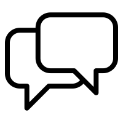 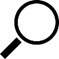 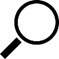 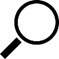 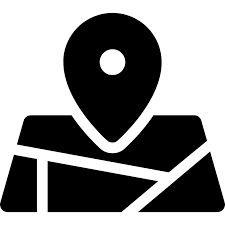 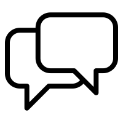 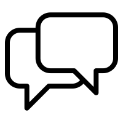 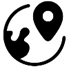 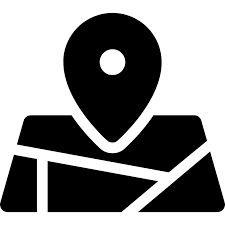 Big Finish – Create a painting inspired by seasonal change
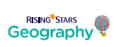 Year 3 Unit 1: Climate
Unit 2: Roman Britain
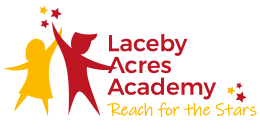 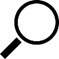 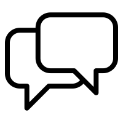 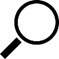 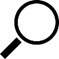 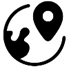 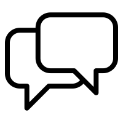 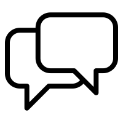 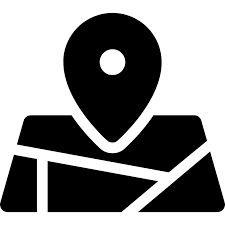 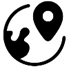 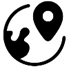 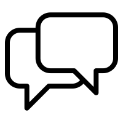 Big Finish – Prepare a Climate Report
Year 4 Unit 1: The Americas
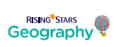 Unit 2: Roman Britain
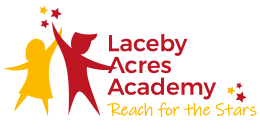 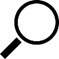 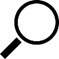 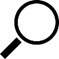 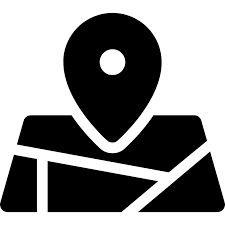 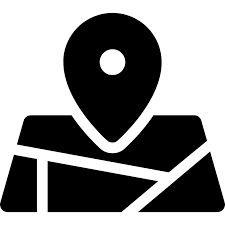 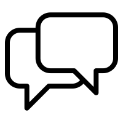 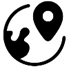 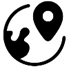 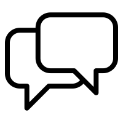 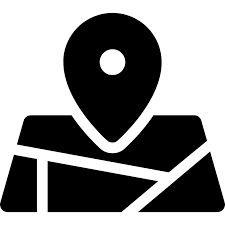 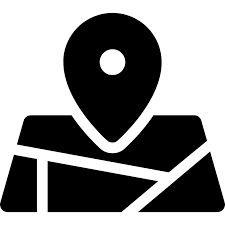 Big Finish – Create a song / rap about America
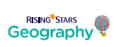 Year 5 Unit 1: Changes in our local environment
Unit 2: Roman Britain
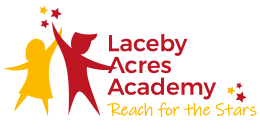 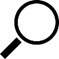 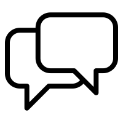 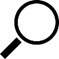 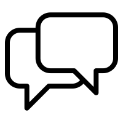 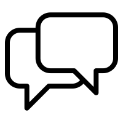 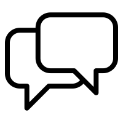 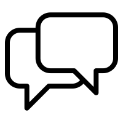 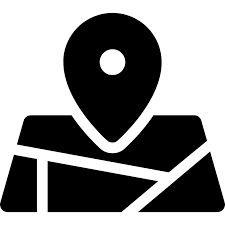 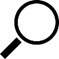 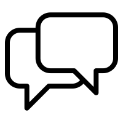 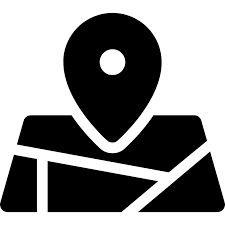 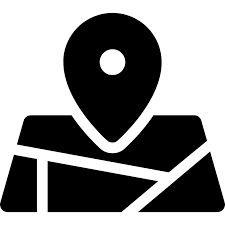 Big Finish – Create pieces of art representing our local area
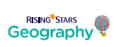 Year 6 Unit 1: South America and the Amazon
Unit 2: Roman Britain
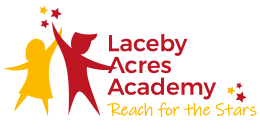 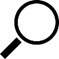 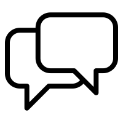 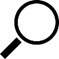 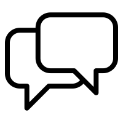 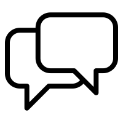 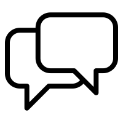 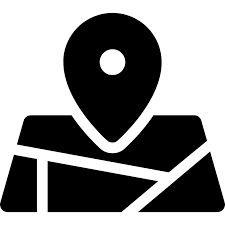 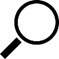 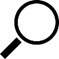 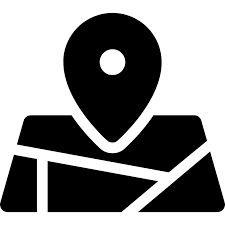 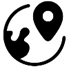 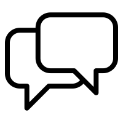 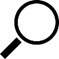 Big Finish – Create a stop-motion animation about what is life like in the Amazon